Calcaneal malunion
Case for small group discussion
AOTrauma—Foot & Ankle
Module 8: Hindfoot arthritis
[Speaker Notes: Author: Matej Andoljsek, SI]
Case description
50-year-old man
Motor vehicle accident
Complicated calcaneal fracture (R)
Comminuted femoral and patellar fracture (L)
Polytrauma
Fat embolism
Injury
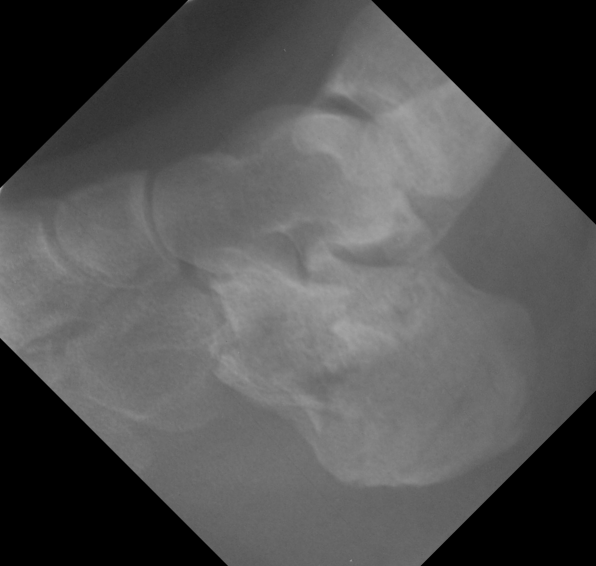 Medial heel wound
No x-rays
3
First surgery
Closed reduction, percutaneous pinning
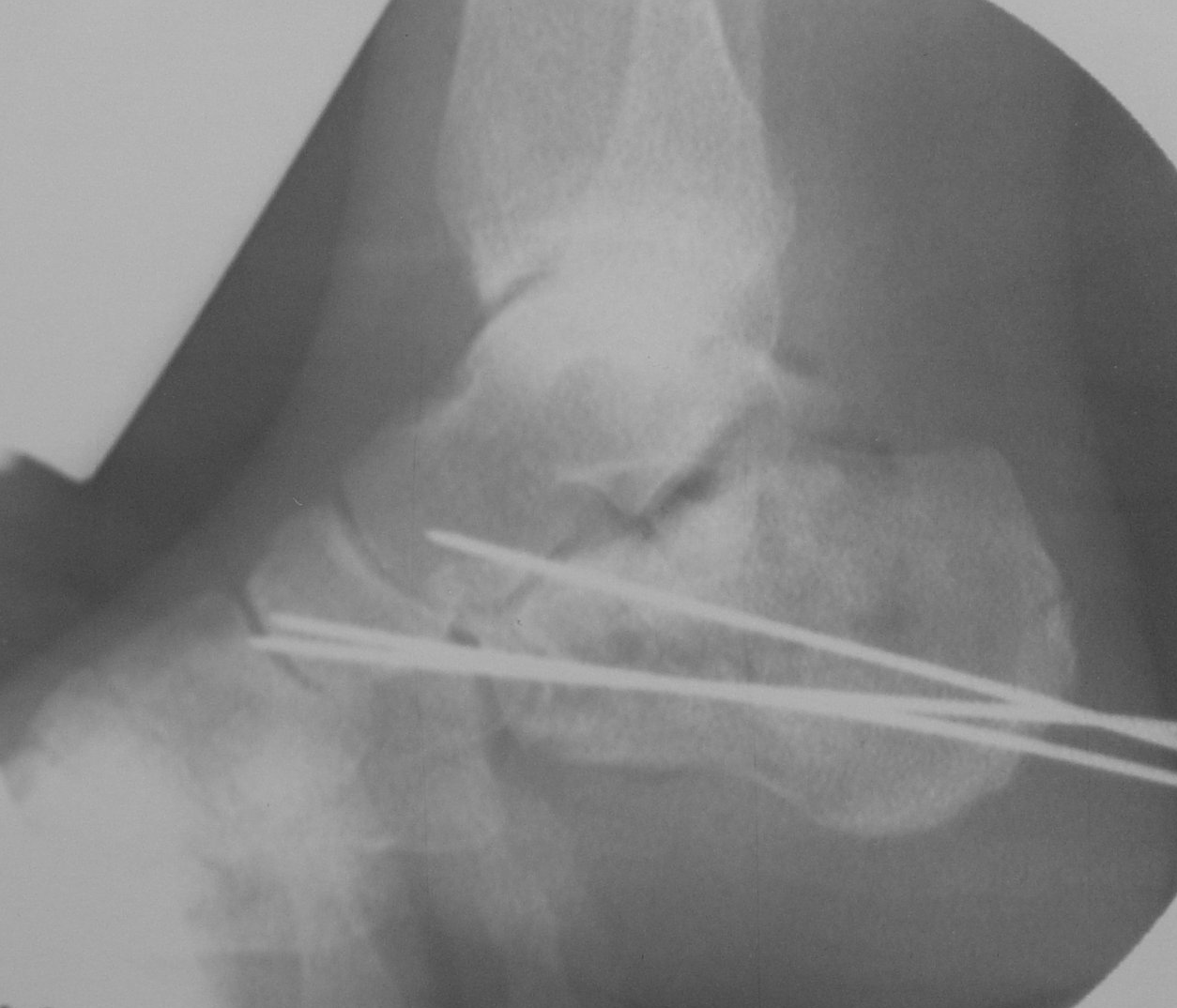 Day 0
4
Postoperative x-rays
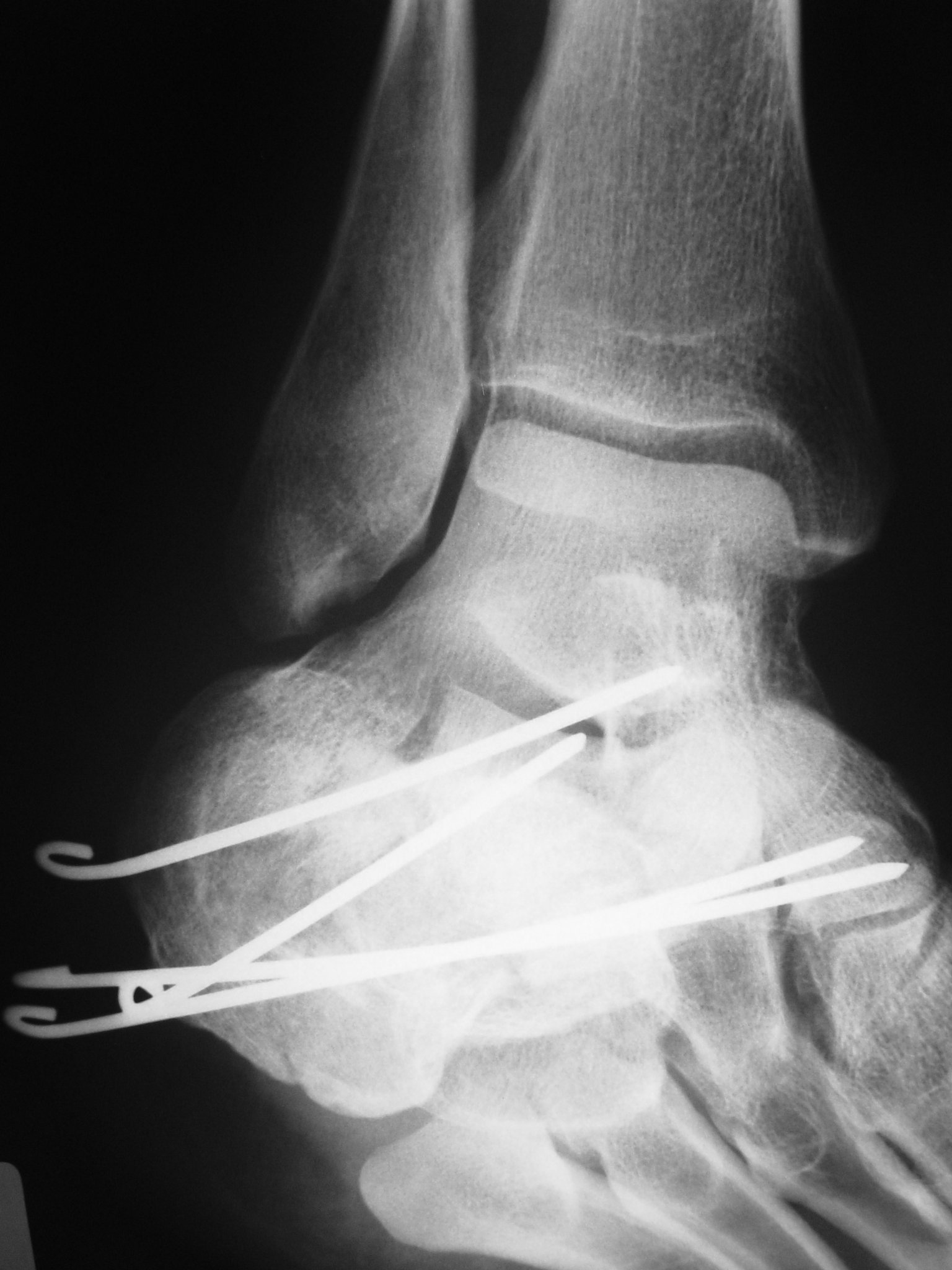 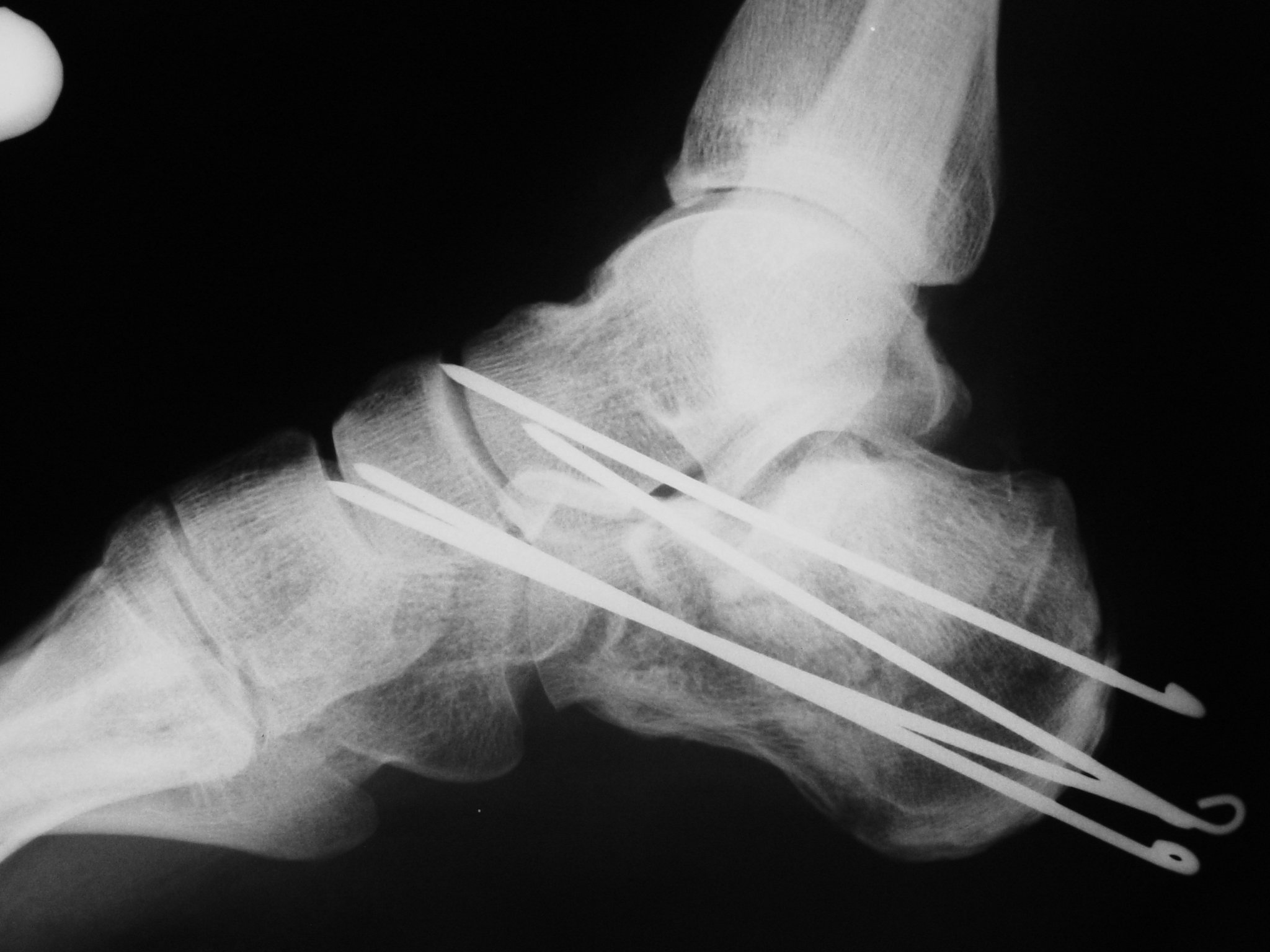 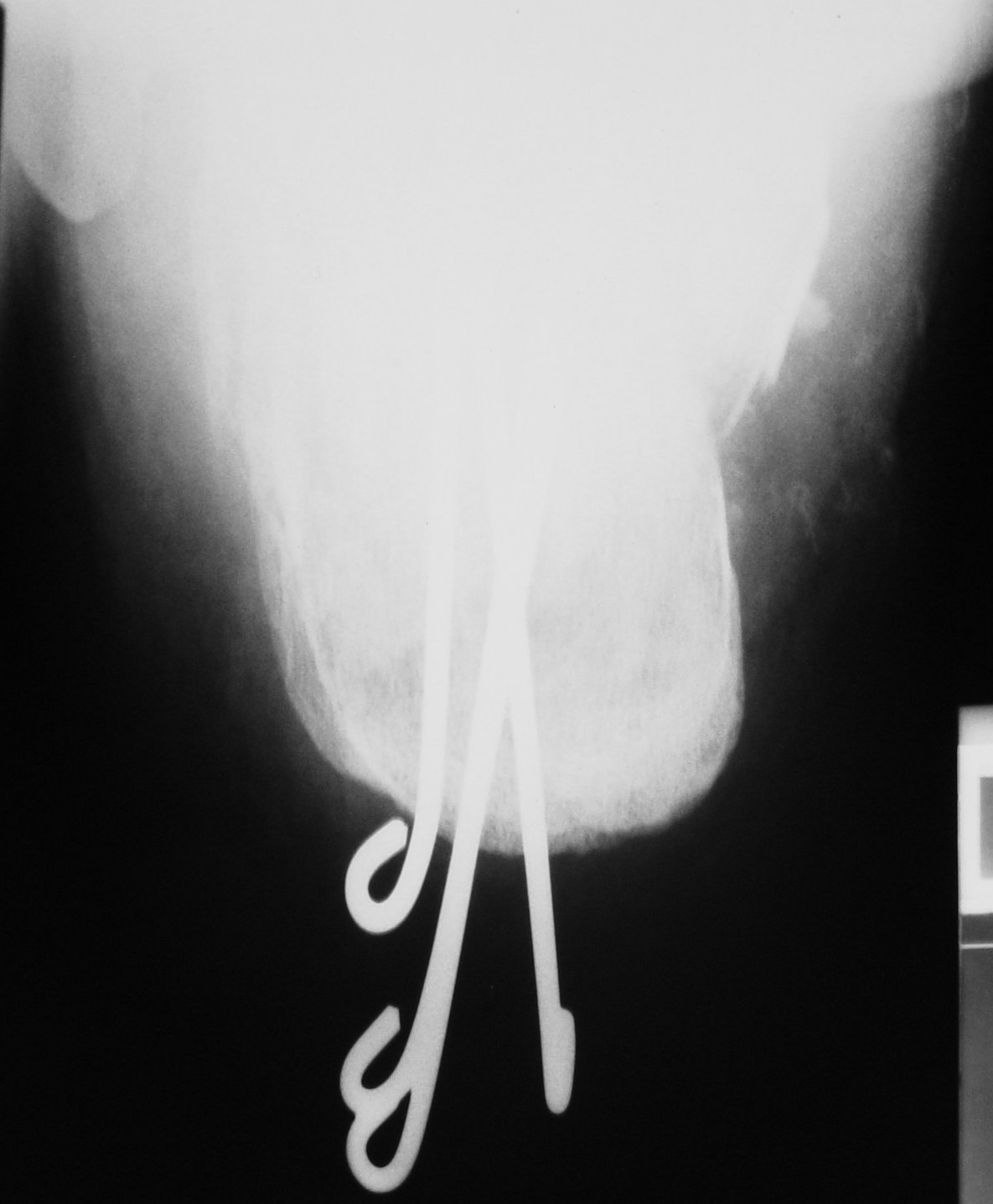 Week 1
Postoperative CT scans
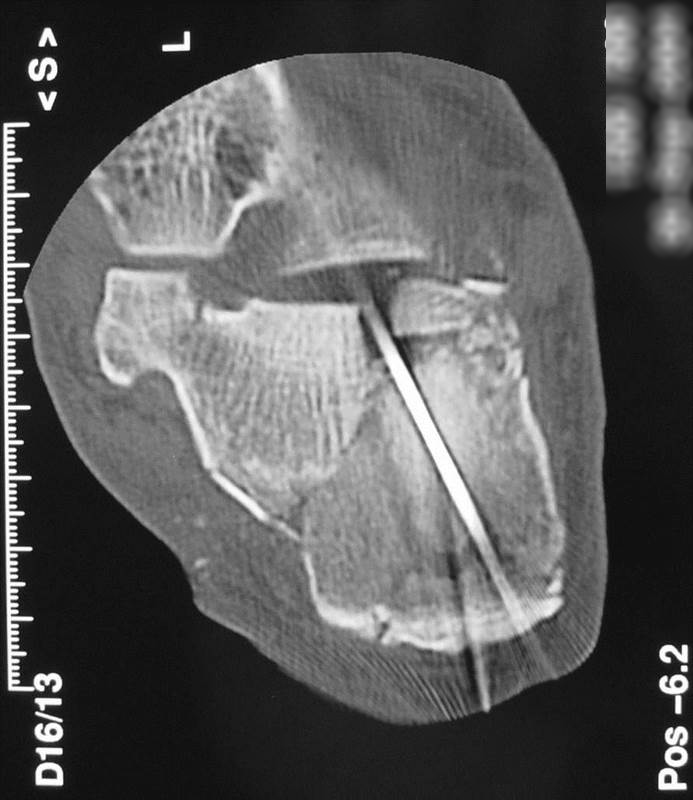 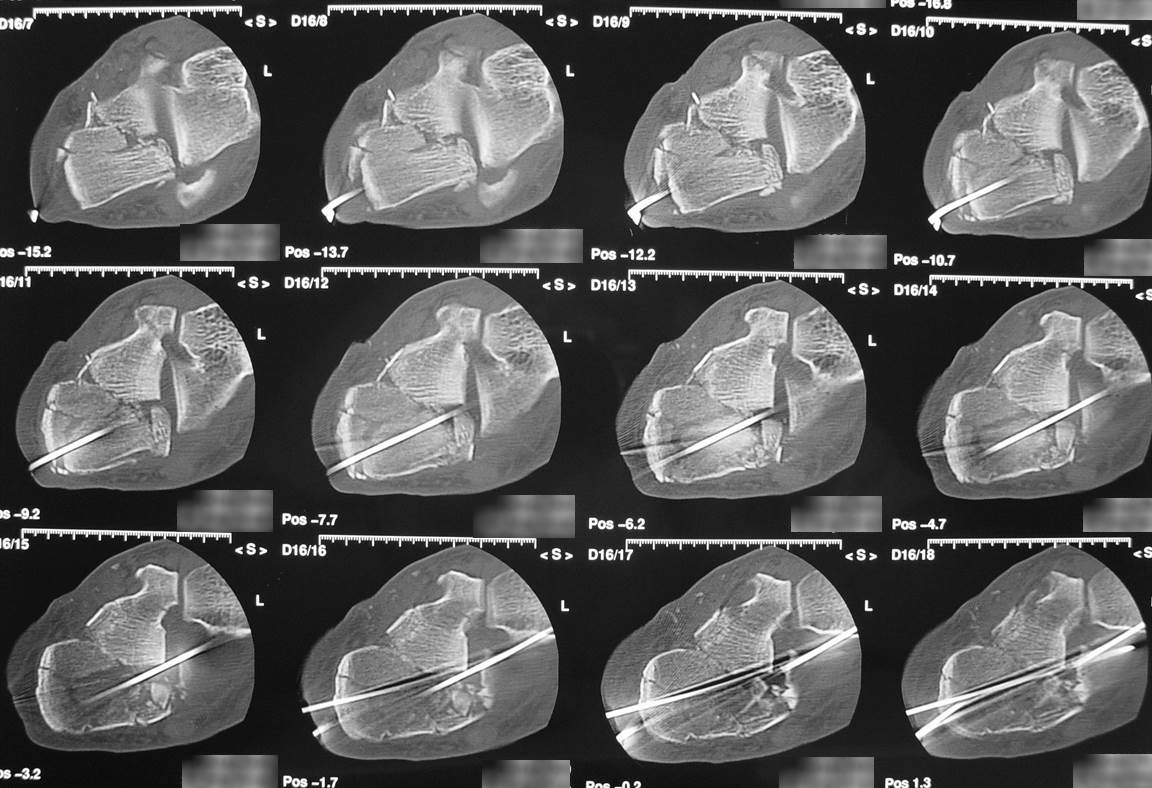 Week 1
6
Second surgery
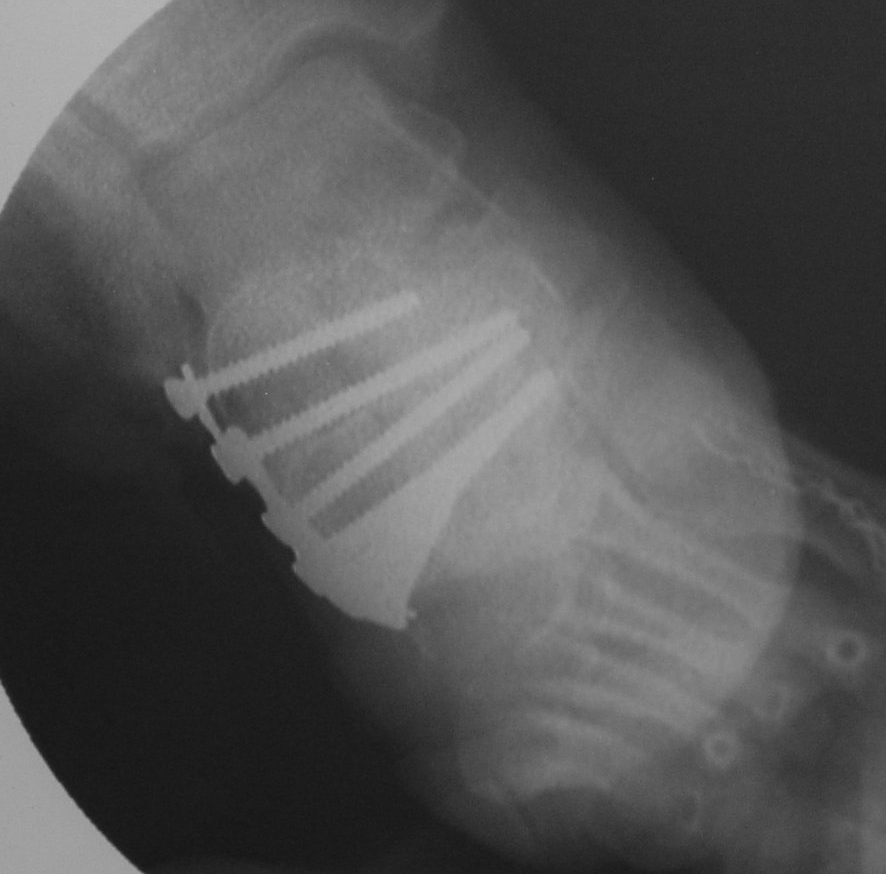 ORIF and autograft
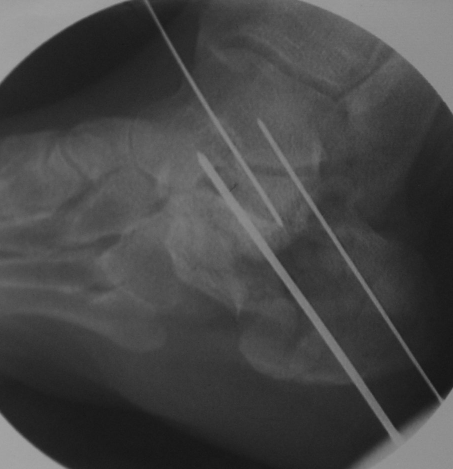 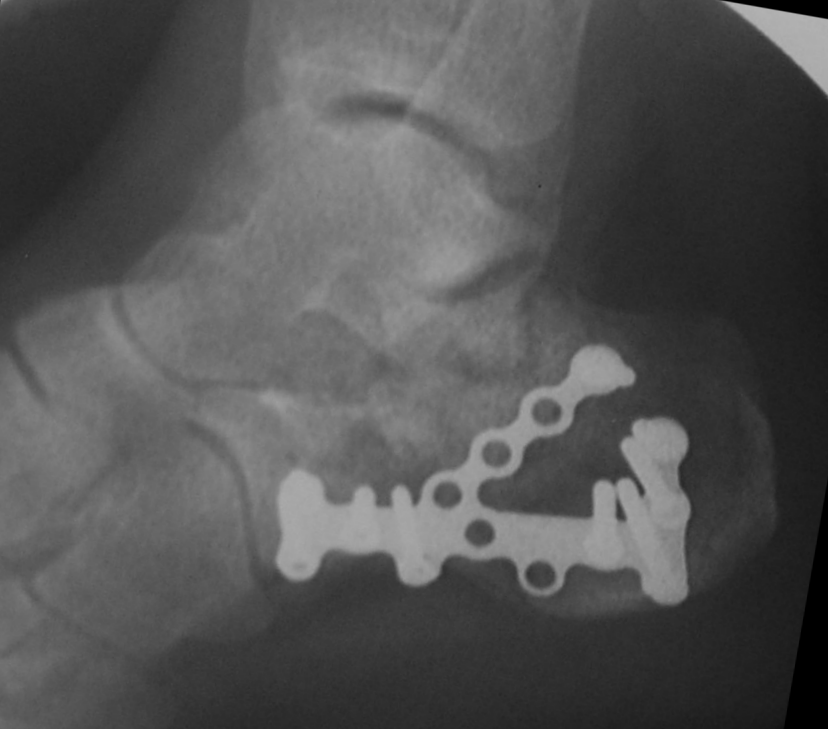 Day 18
7
4-month follow-up
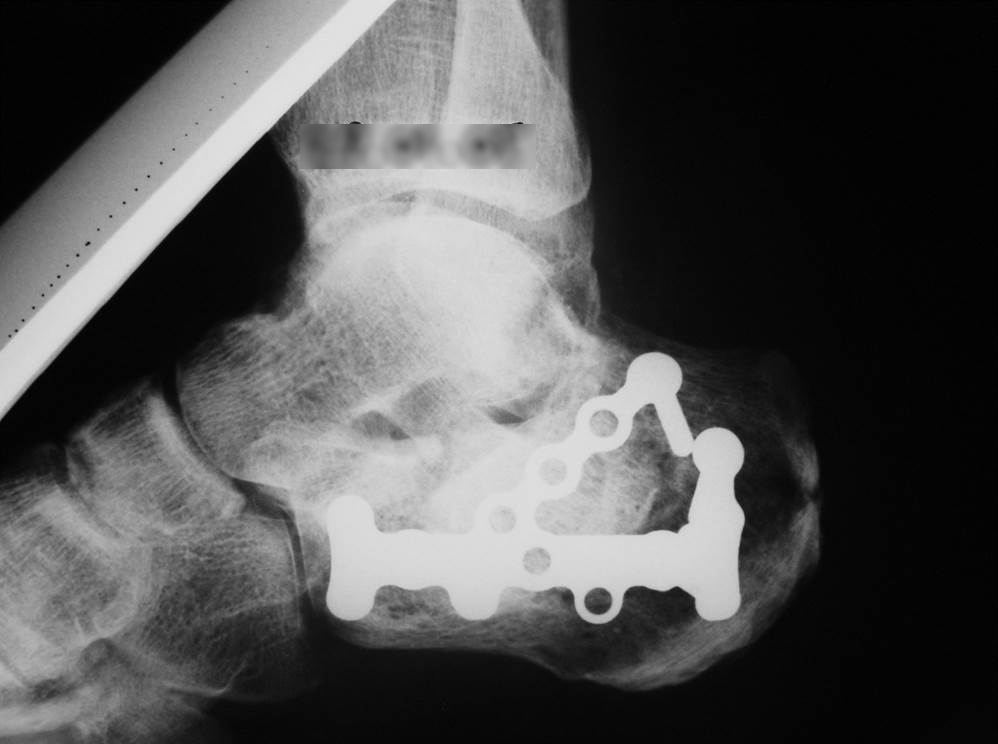 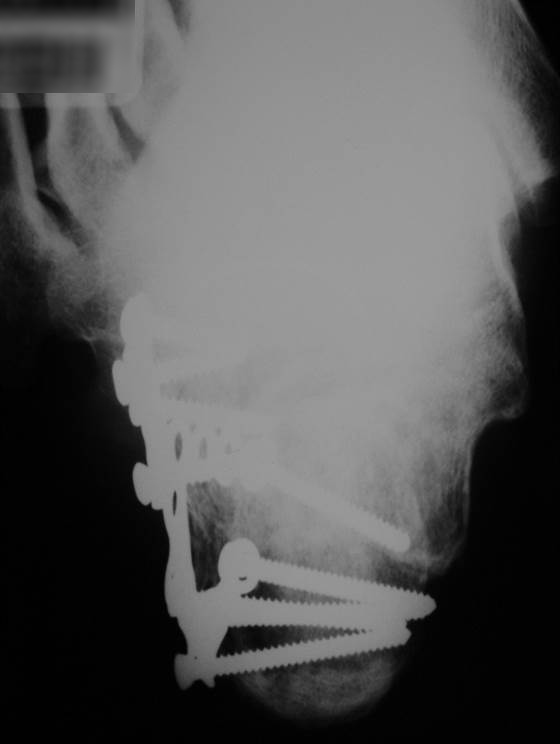 8
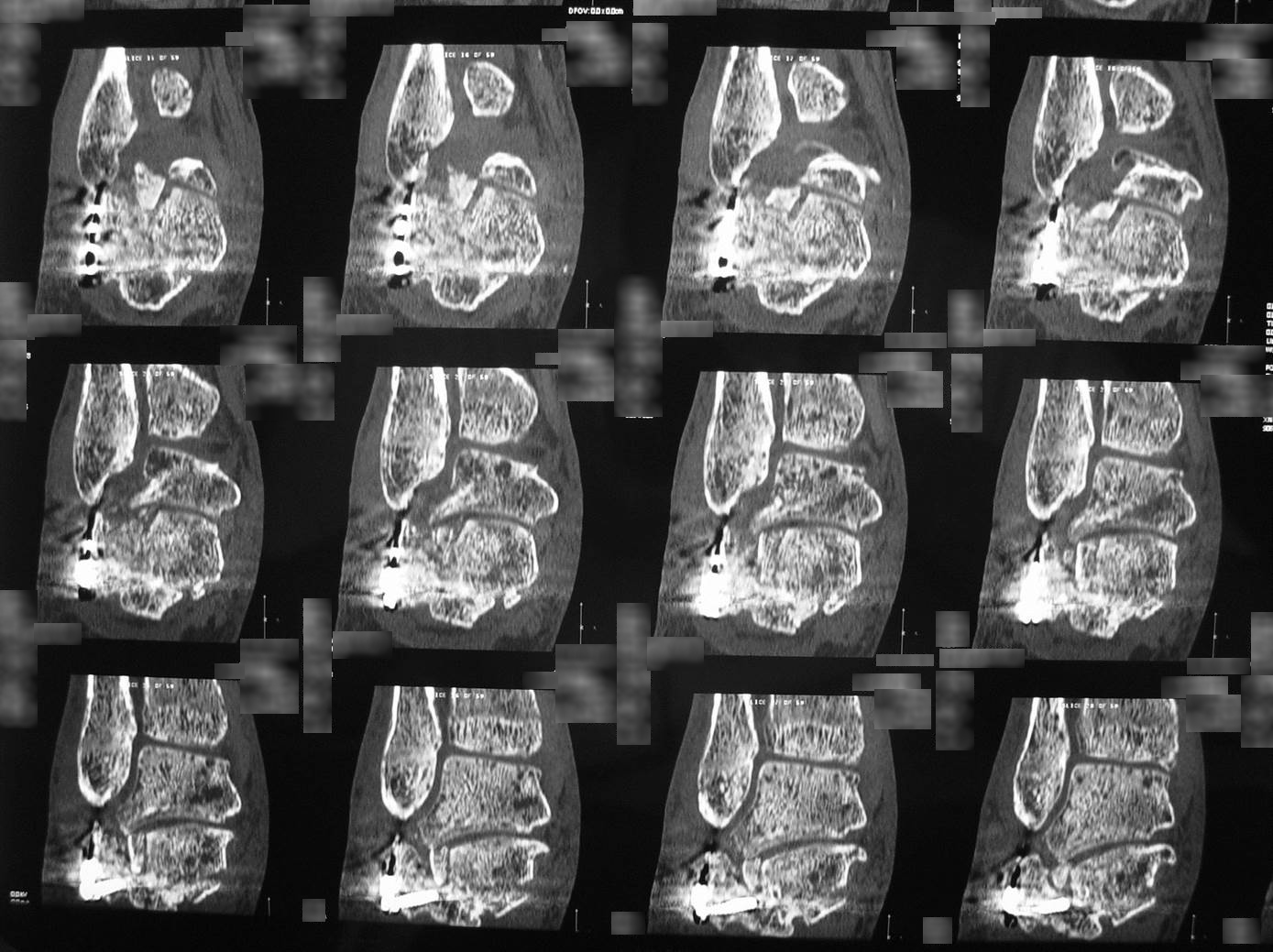 9
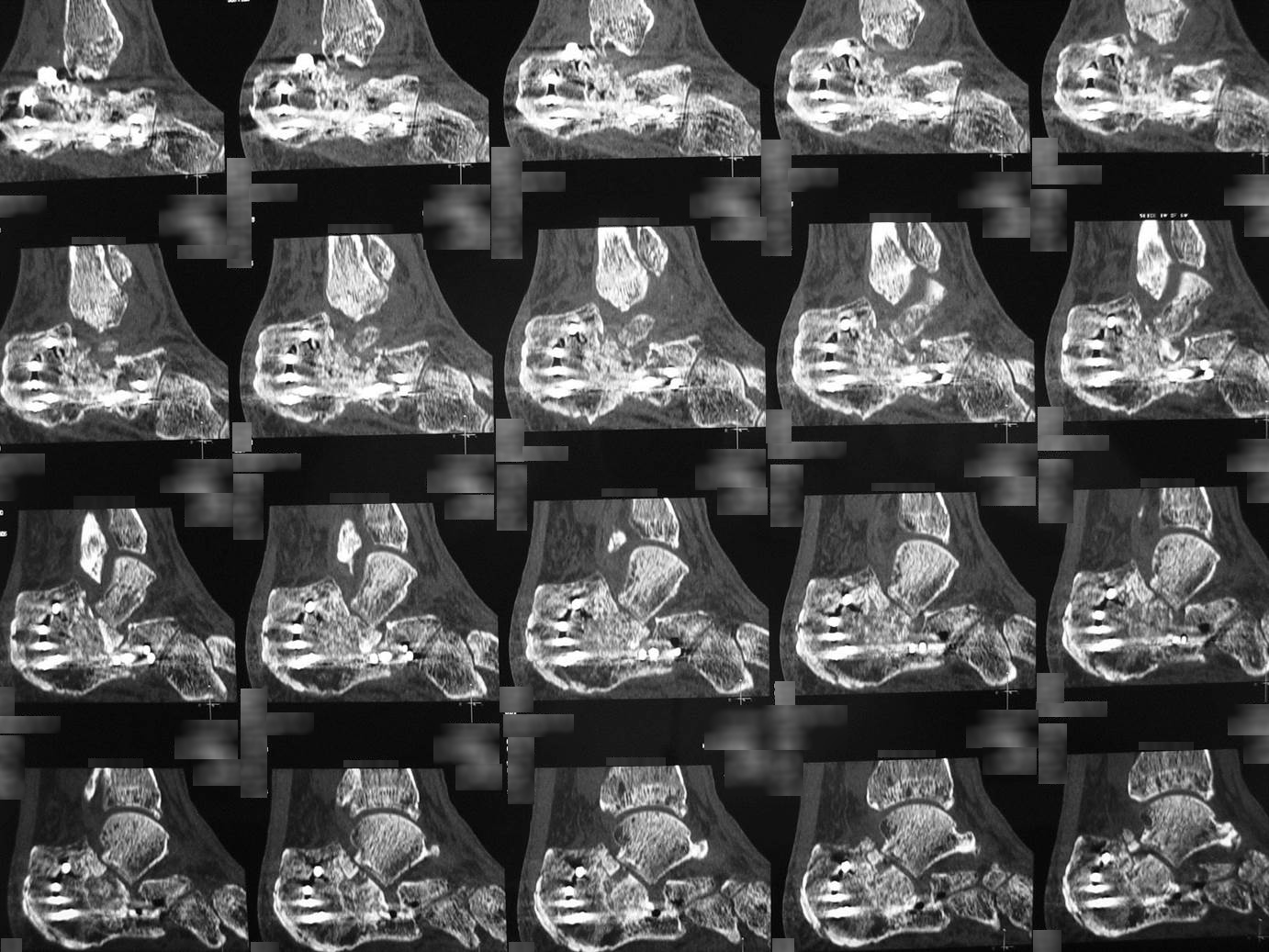 10
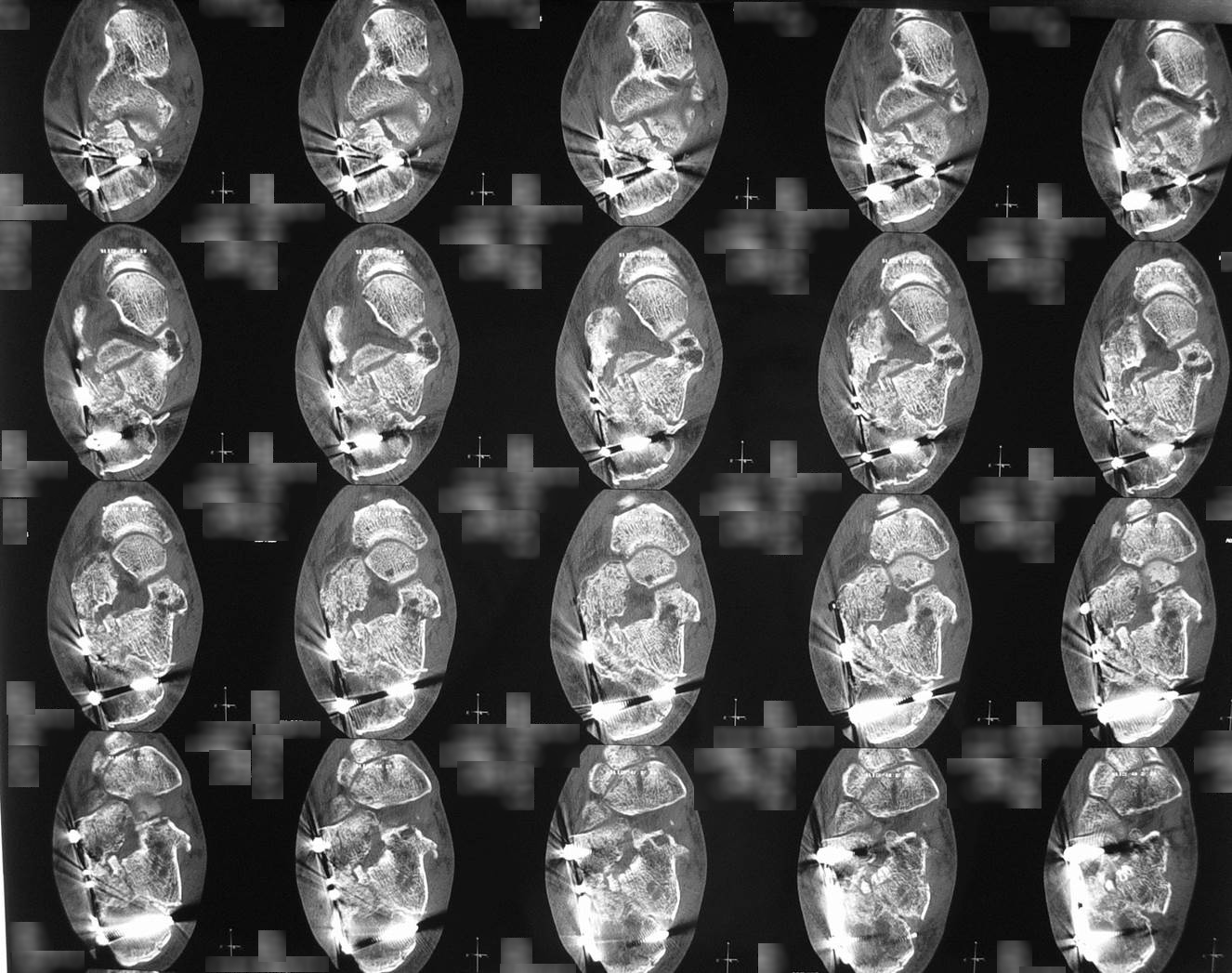 11
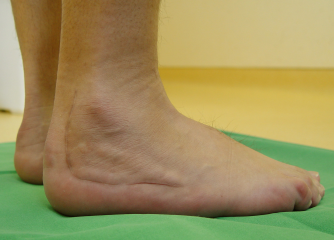 Referral at 6 months
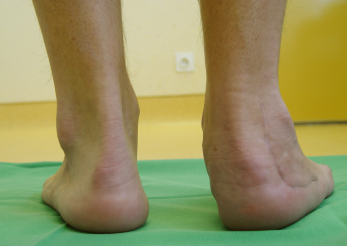 Referral at 6 months
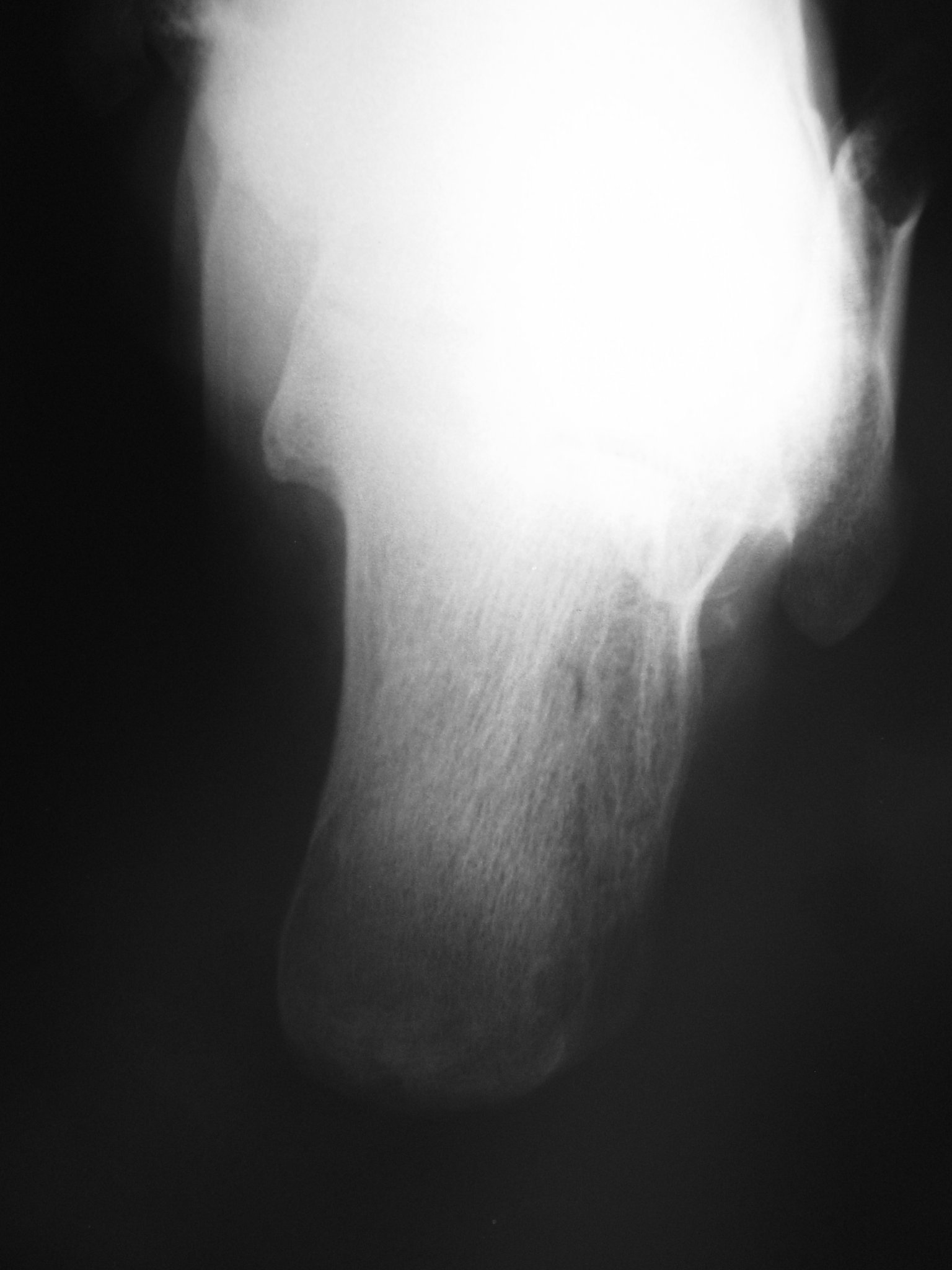 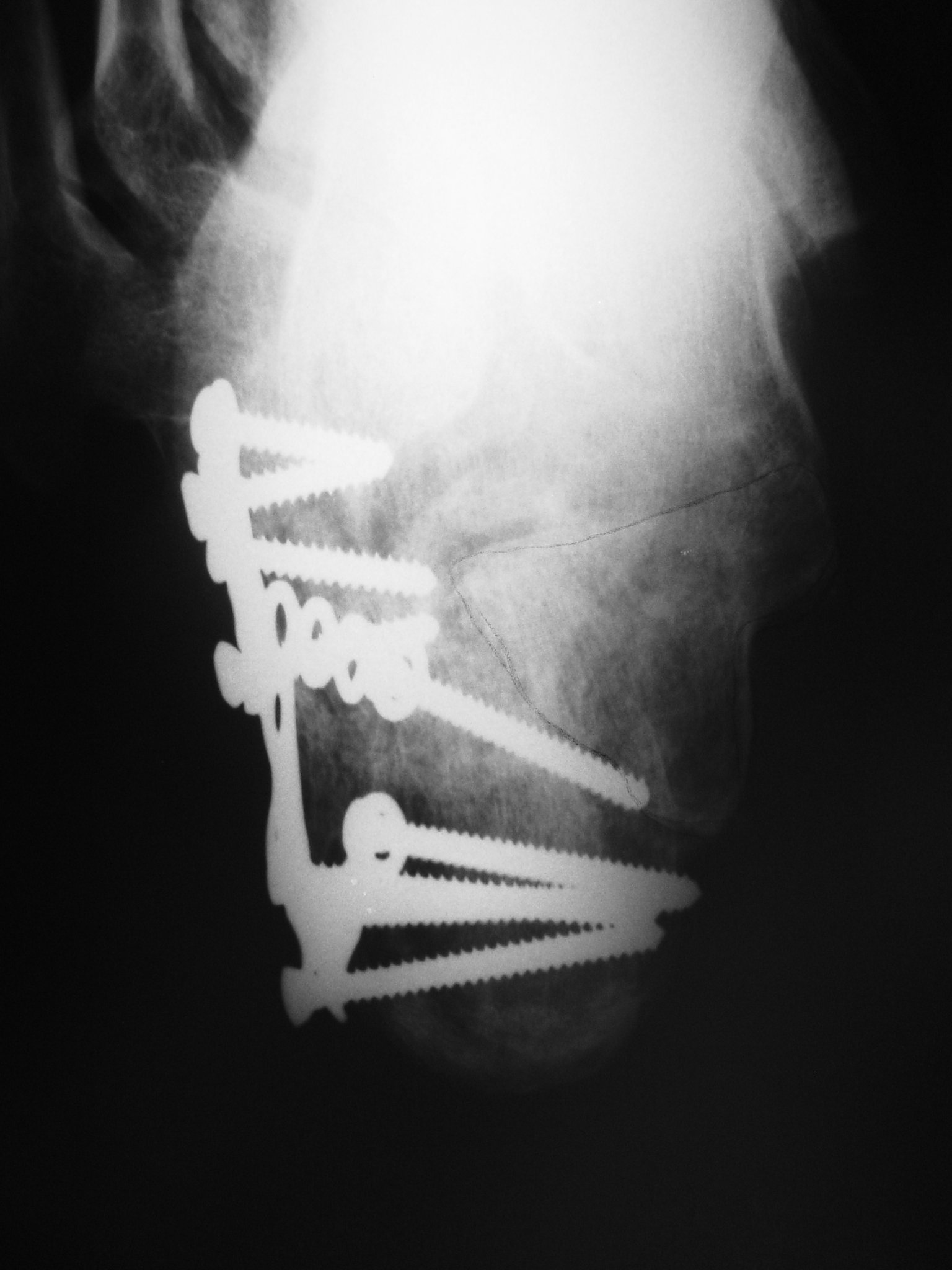 13
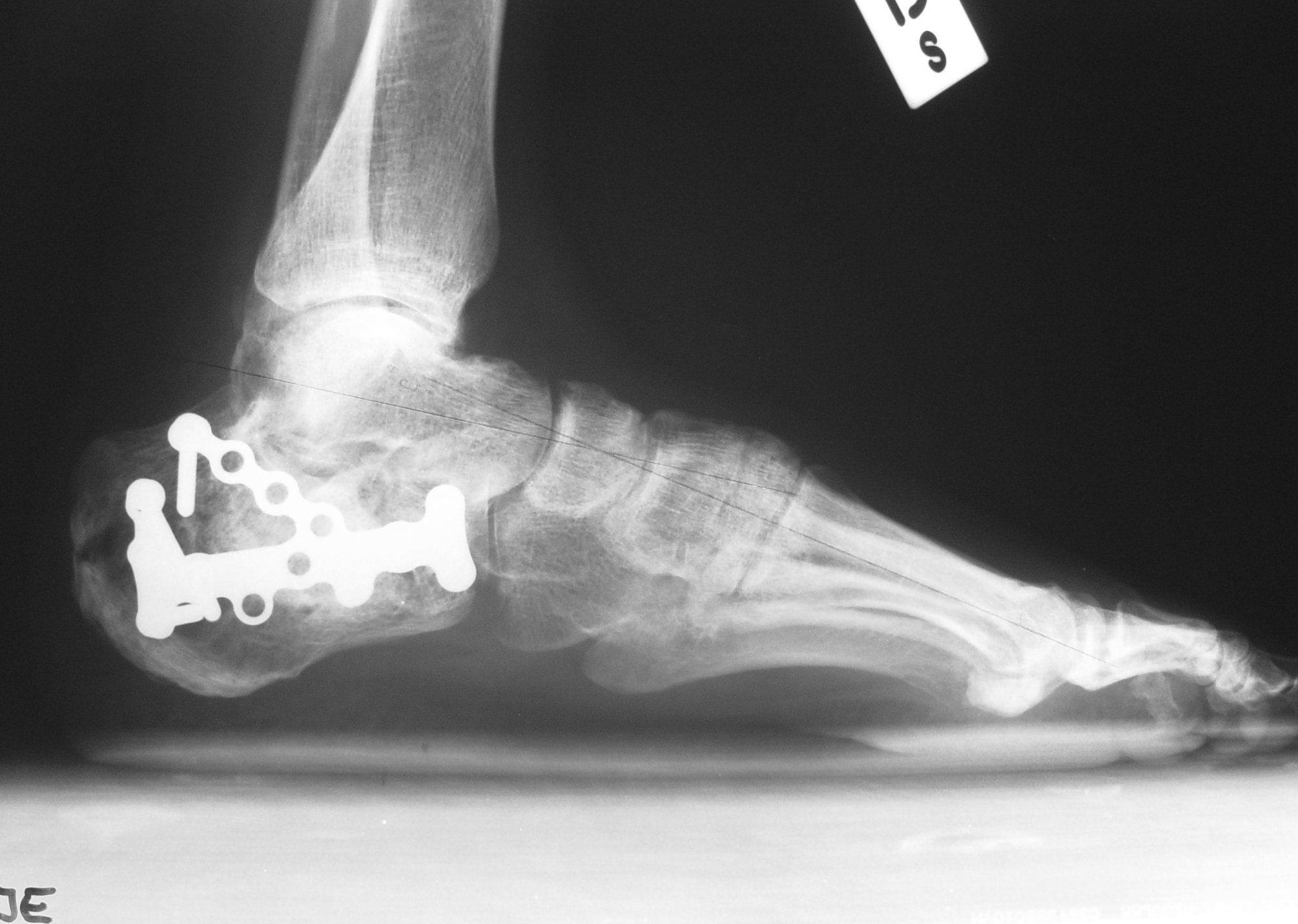 Weight bearing x-rays
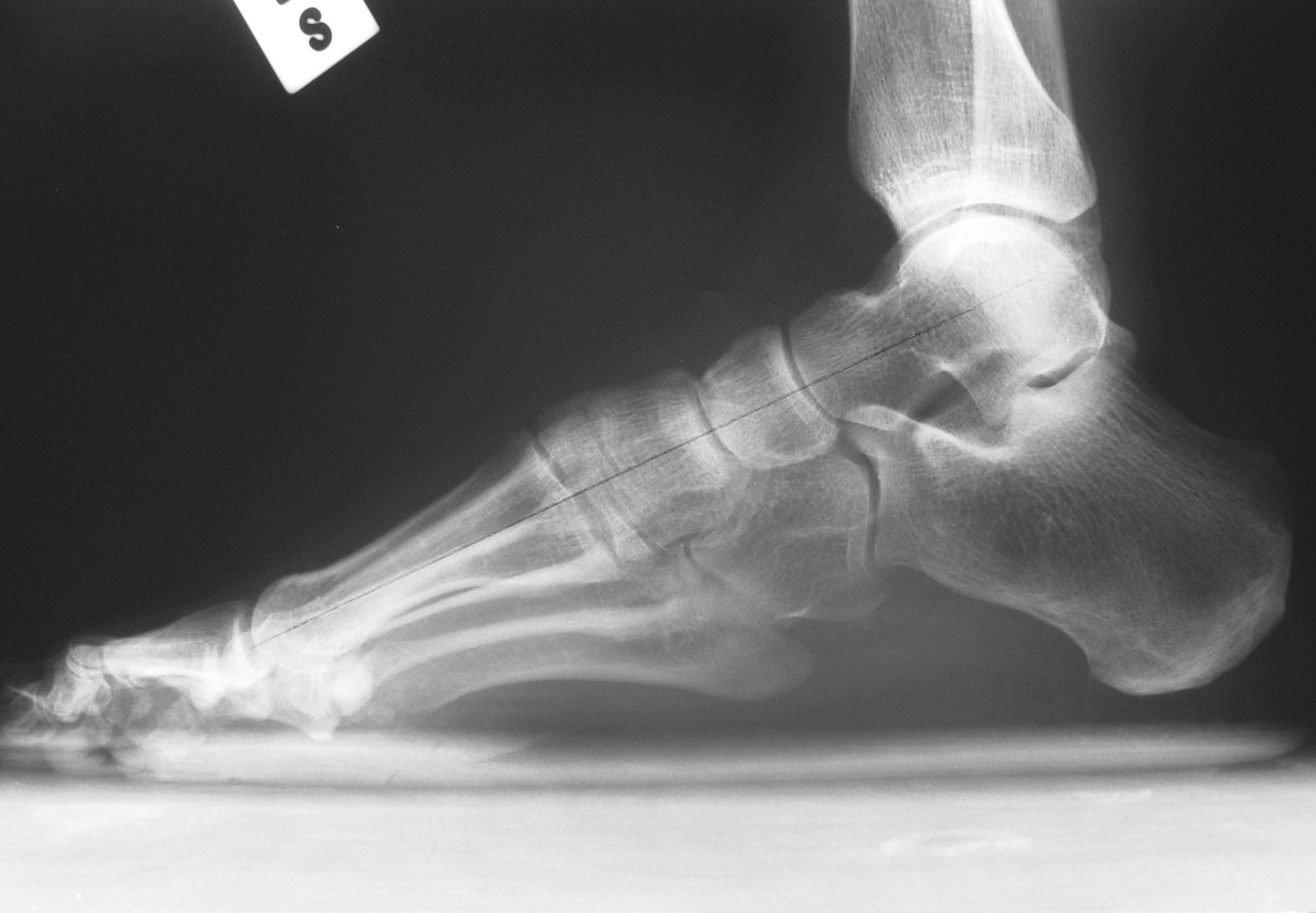 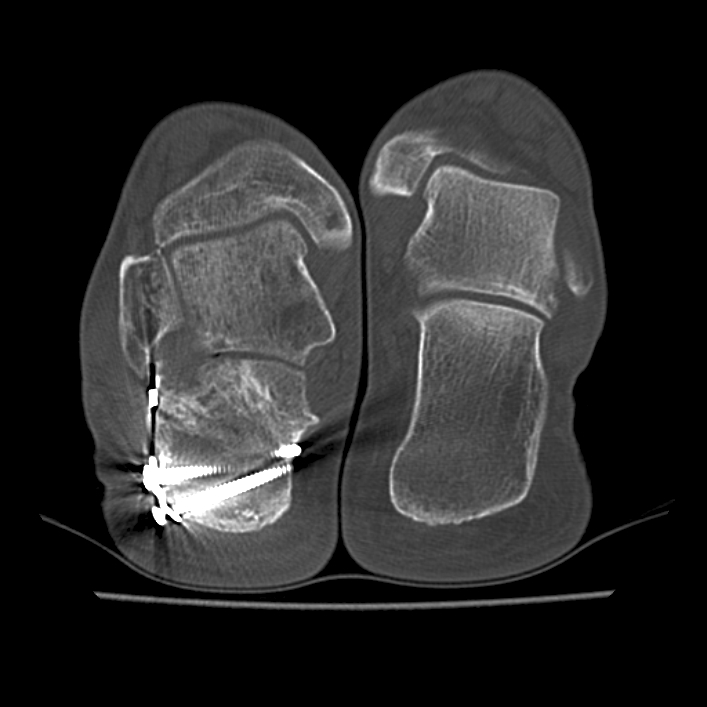 15
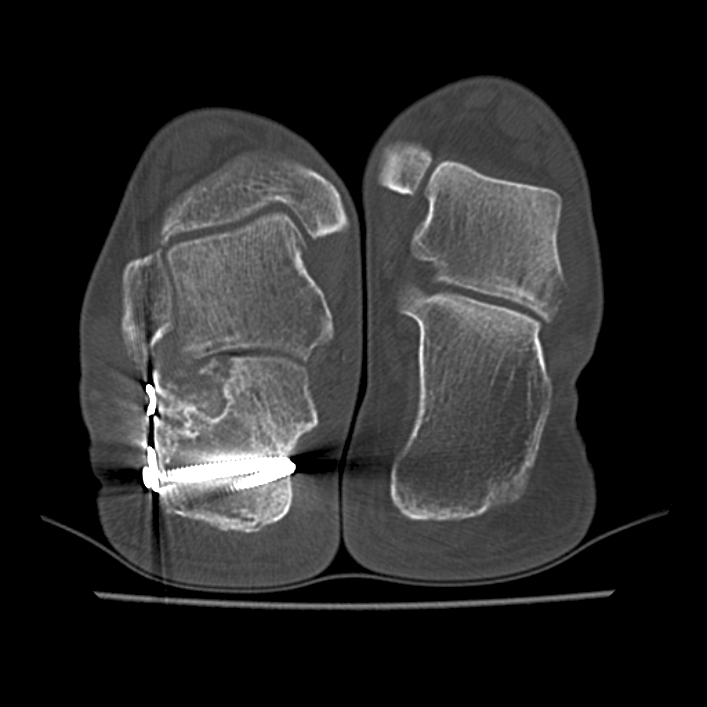 16
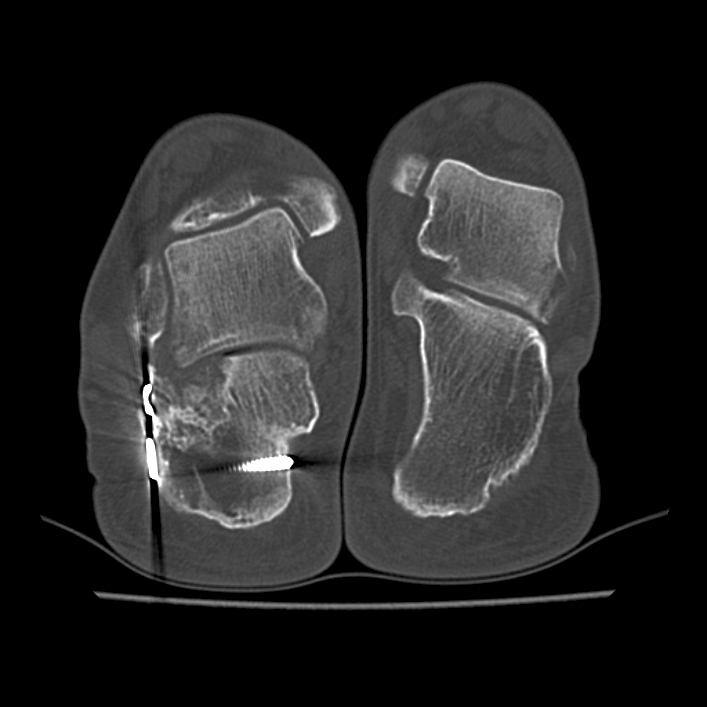 17
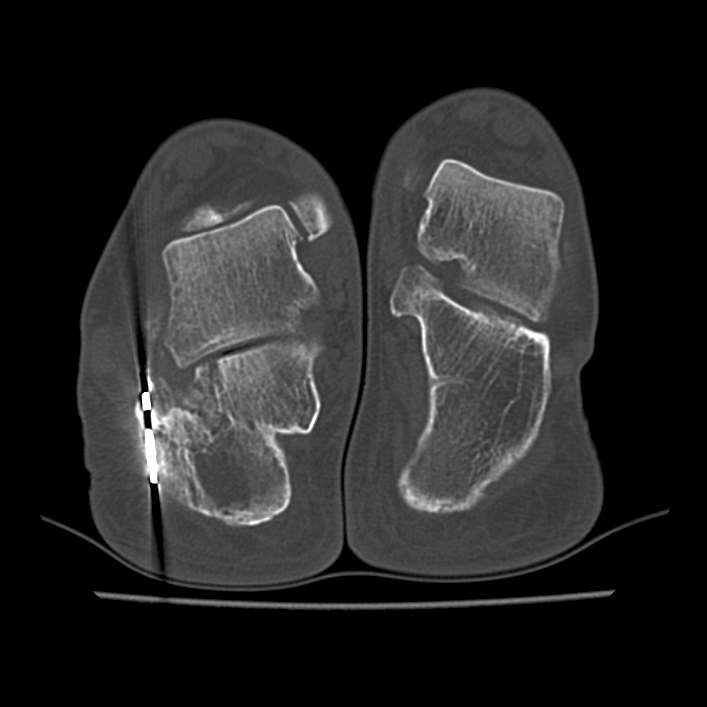 18
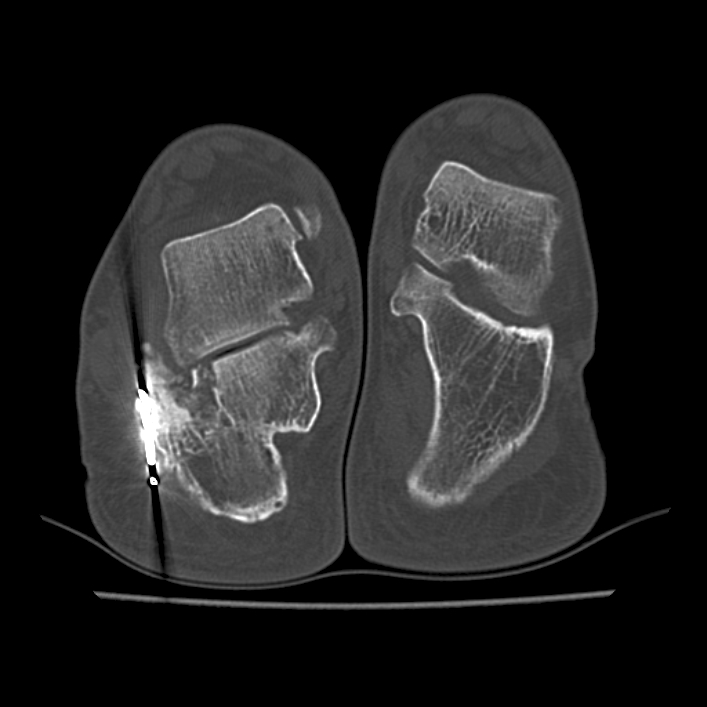 19
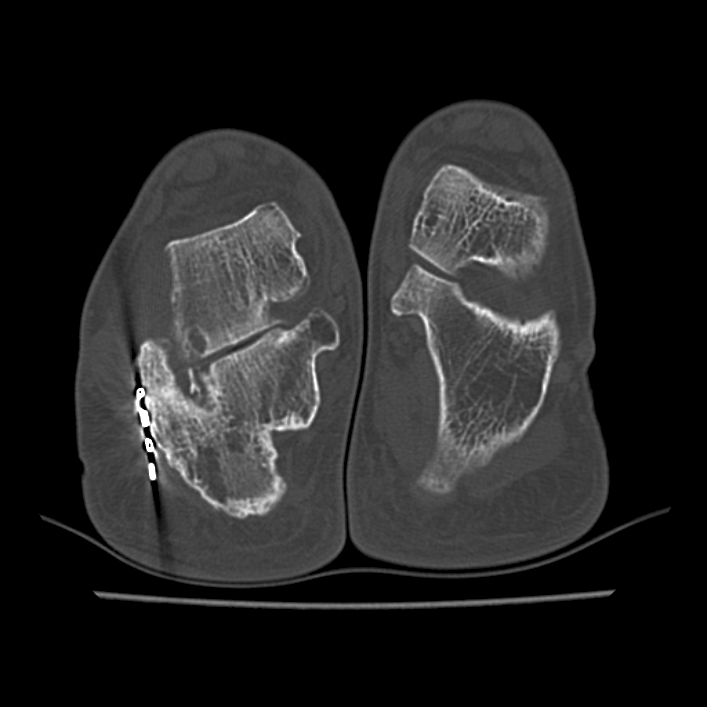 20
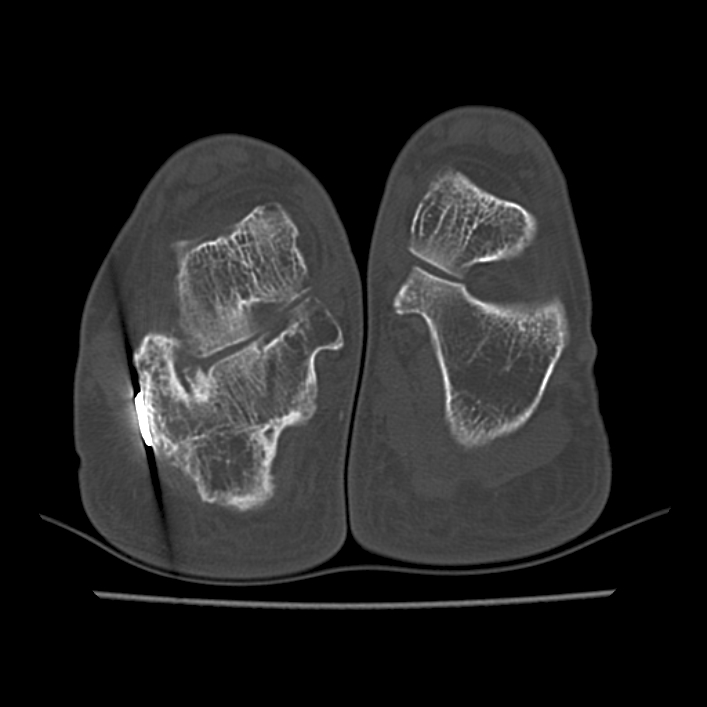 21
Third surgery
Subtalar corrective arthrodesis
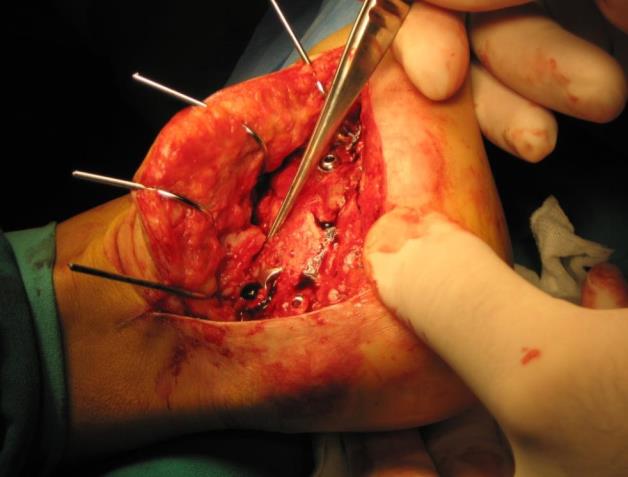 1.5 years
Third surgery
Subtalar corrective arthrodesis
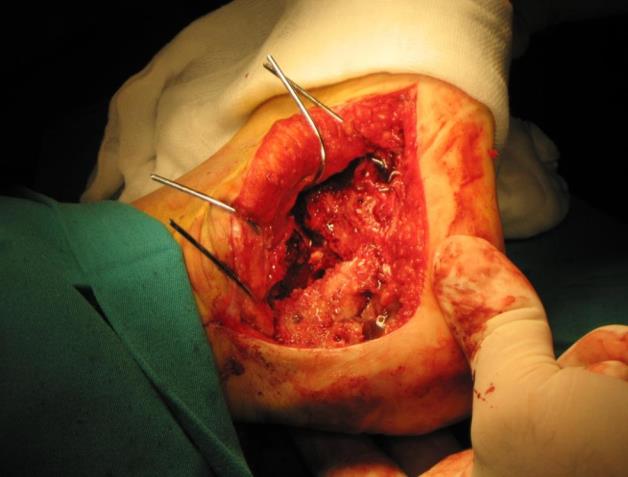 1.5 years
Third surgery
Subtalar corrective arthrodesis
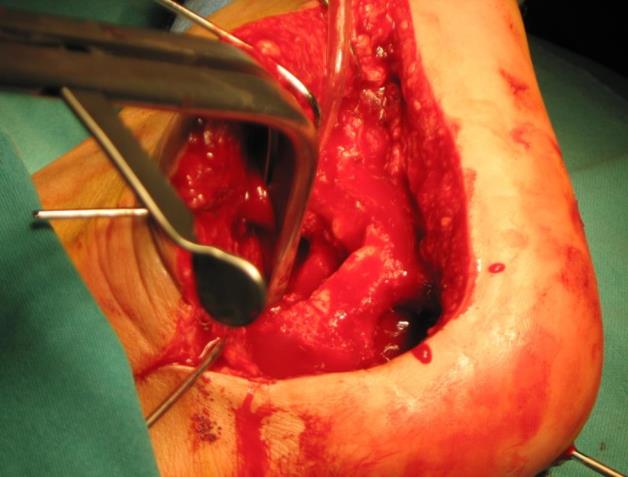 1.5 years
Third surgery
Subtalar corrective arthrodesis
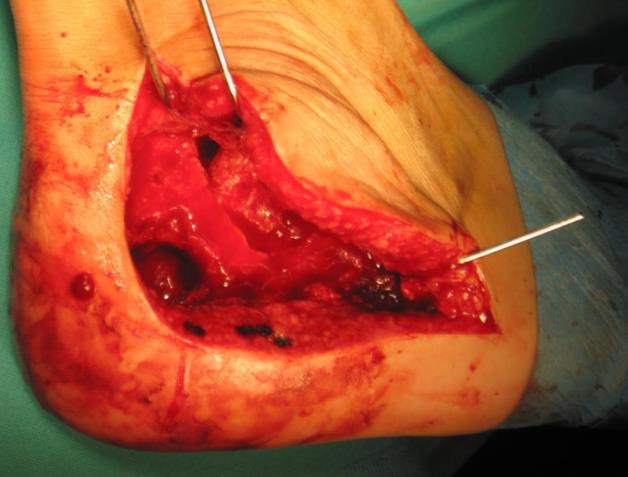 1.5 years
Third surgery
Subtalar corrective arthrodesis
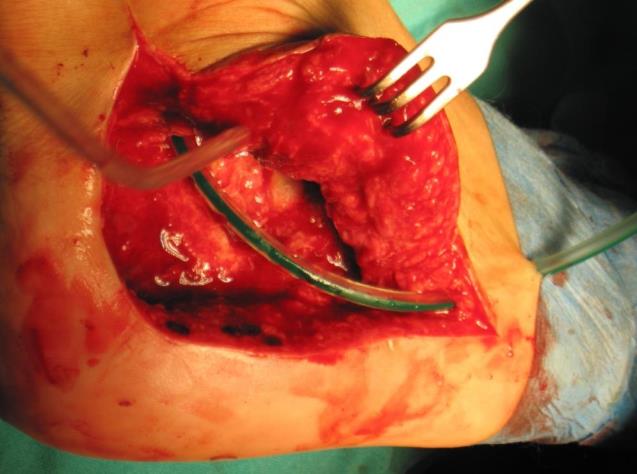 1.5 years
Postoperative x-rays
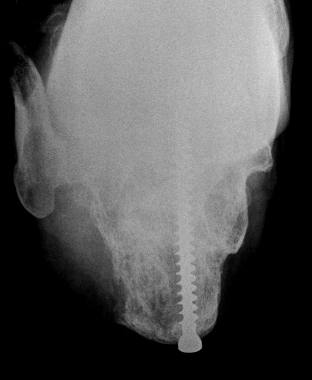 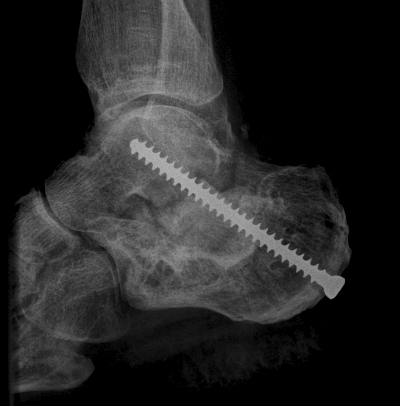 1.5 years
27
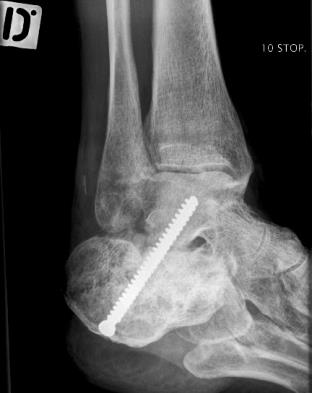 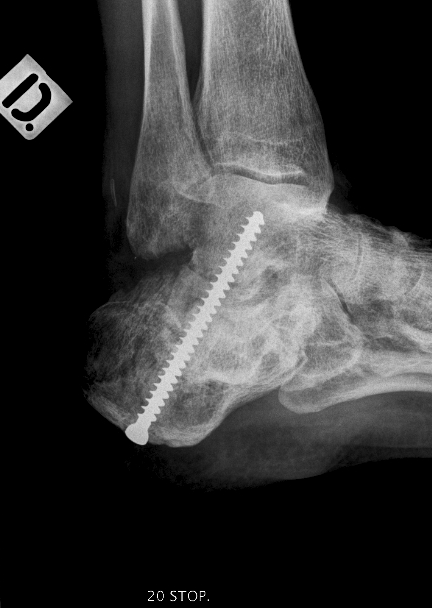 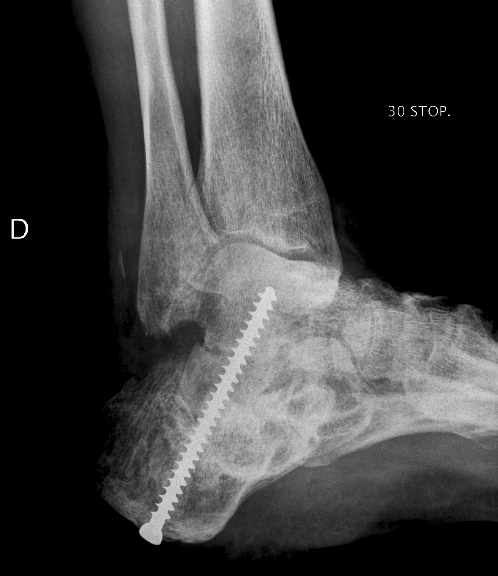 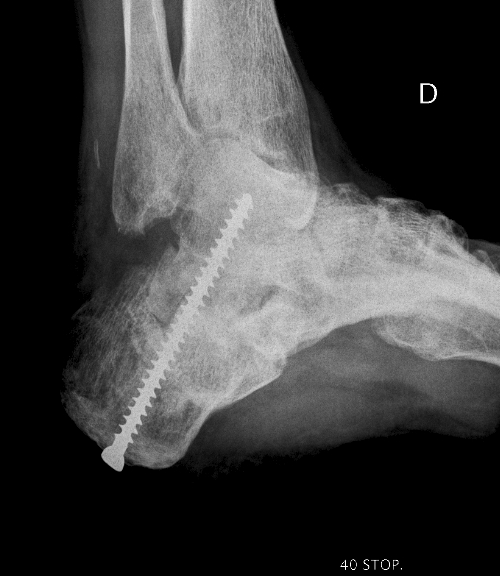 28
2-year follow-up
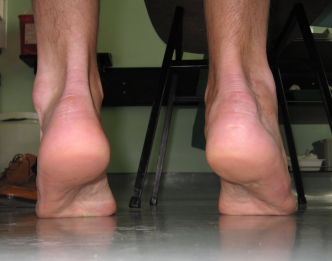 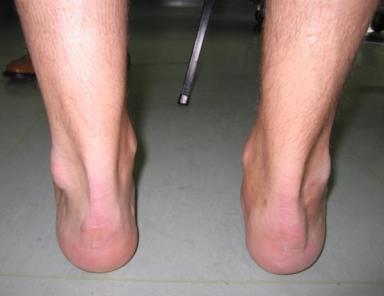 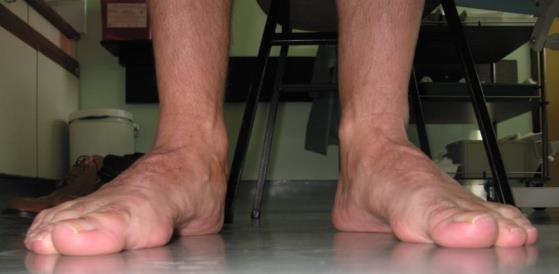 Fourth surgery
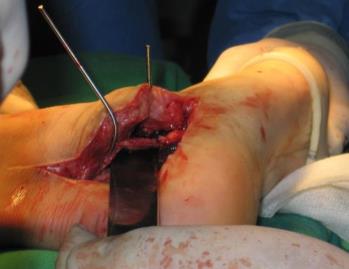 Osteotomy with tuber medialization
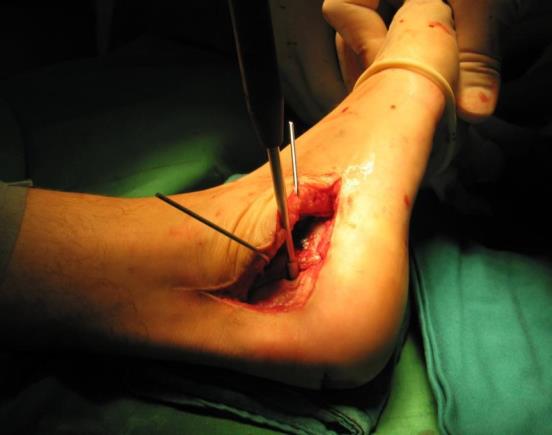 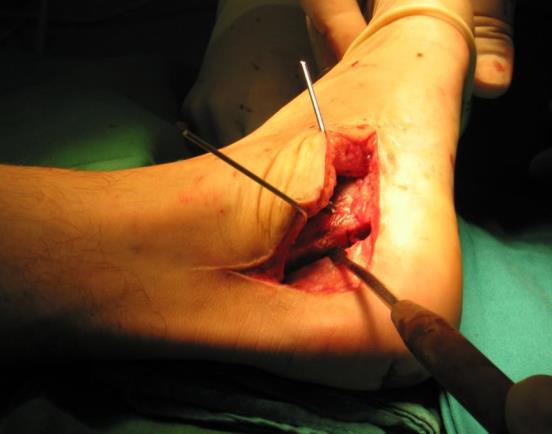 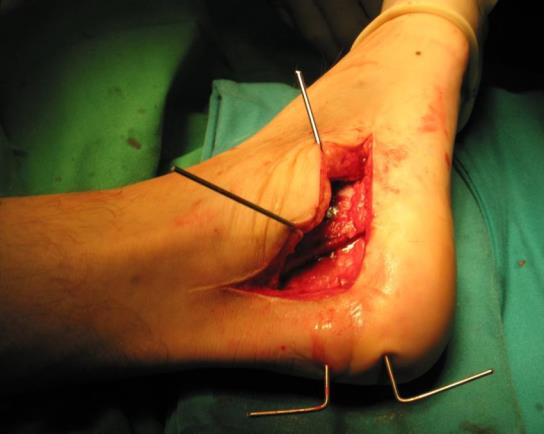 3.5 years
Postoperative x-rays
Osteotomy with tuber medialization
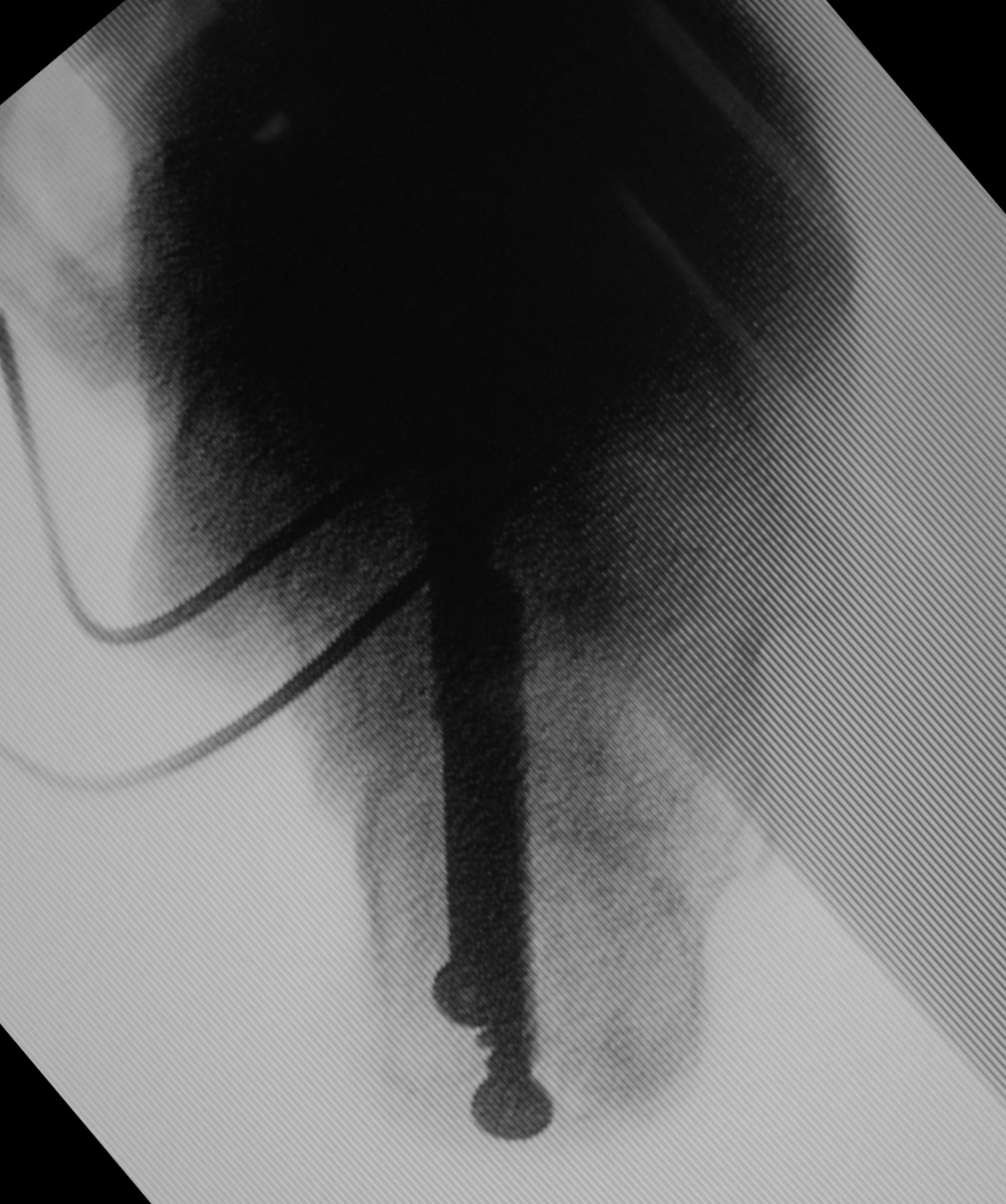 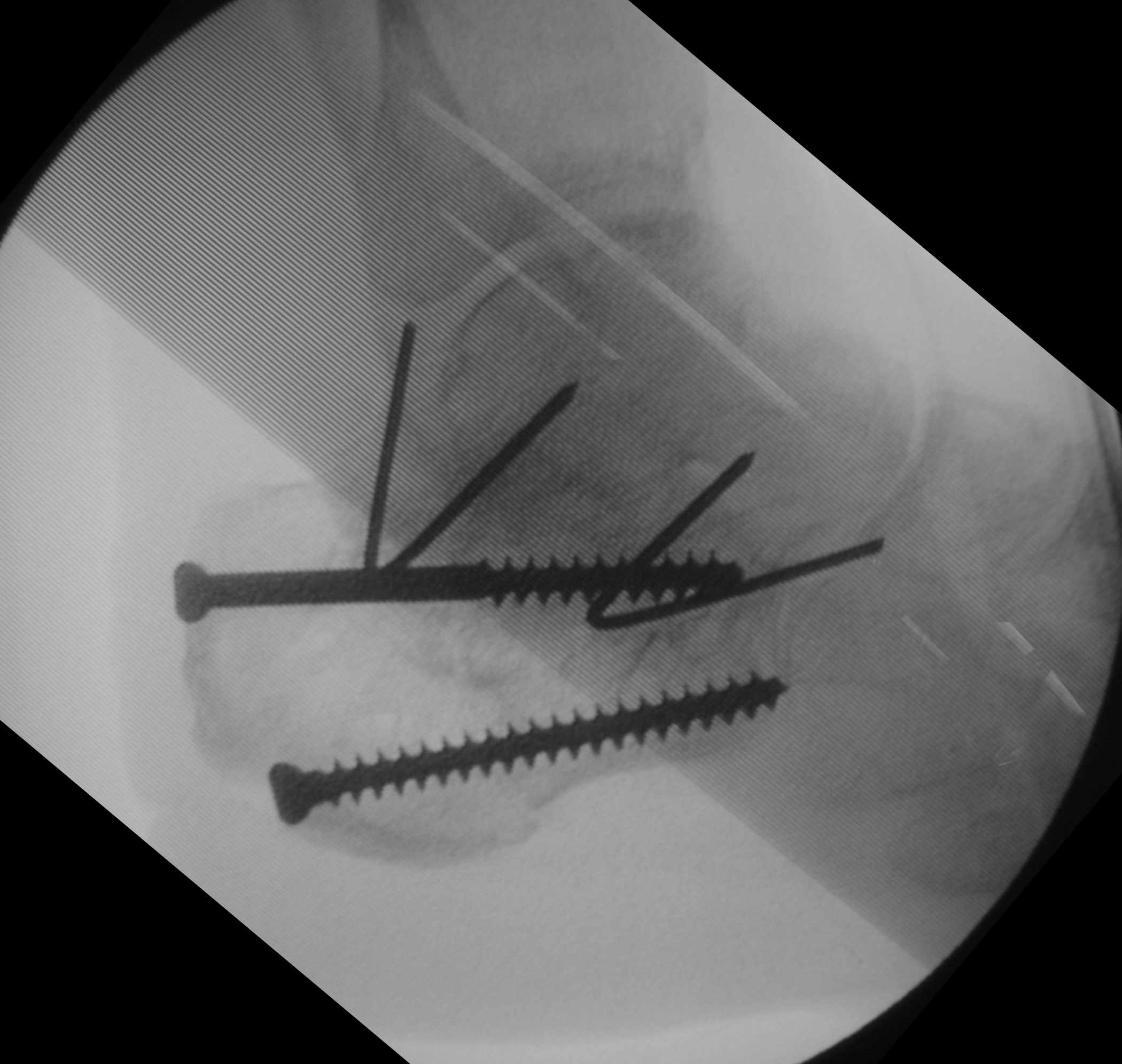 31
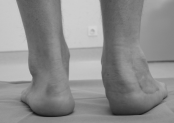 6.5-year follow-up
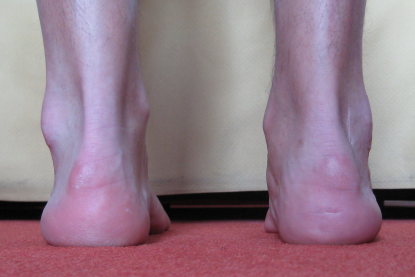 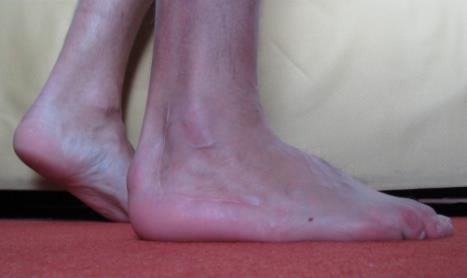 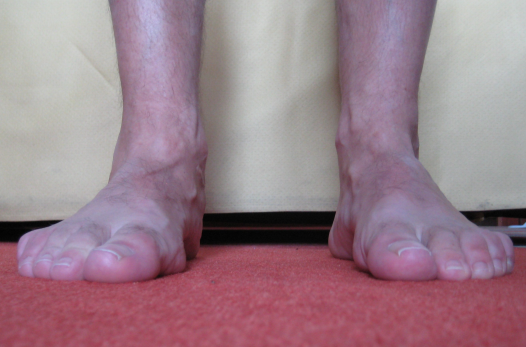 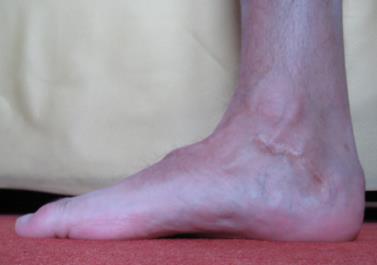 Summary
Operation 1 (day 0)—closed reduction, percutaneous pinning
Operation 2 (day 18)—ORIF, malunion
Operation 3 (1.5 years)—subtalar reconstructive arthrodesis
Operation 4 (3.5 years)—osteotomy with tuber medialization
Take-home messages
Primary treatment of open calcaneal fractures—role of damage control surgery in polytrauma
Restore 3-dimensional bony morphology with all calcaneal reconstructions
At time of subtalar corrective arthrodesis, address axis, length, height of the hindfoot to minimize need for further surgery
Fine-tuning after subtalar fusion for residual complaints/deformity
Preoperative CT scan in case of doubt